Managing Loan Default:Making a Difference in 60 Minutes
Facing the Facts
Fact 1: The Three-Year CDR is Here
2014 was the first year institutions were subject to sanctions for the FY 2011                3-year cohort default rate
Sanction threshold for loss of program eligibility becomes three consecutive years equal to or greater than 30%
Fact 2: Default Rates have Decreased However…
Cohort default rates have decreased
13.7%
14.7%
FY 2011 OfficialCohort Default Rate
FY 2010 OfficialCohort Default Rate
Source: Department of Education
Fact 2: Defaulted Borrowers are Increasing
Number of borrowers who have                     defaulted has increased
600,545
650,727
FY 2010 
Number of Borrowers in Default
FY 2011Number of Borrowersin Default
Fact 3: Loan Default is Receiving National Attention
Student-Loan Default RatesContinue Steady Climb
Student-Loan Defaults Risein U.S. as Borrowers Struggle
Surging Student-Loan DebtIs Crushing the System
Student-Loan Defaults Surge toHighest Level in Nearly Two Decades
Fact 4: More Default Prevention is Needed
Fact 5: You Have Work Overload
Policies and Procedures Manual
Professional Judgment
Regulatory Reporting
Return of Title IV
Loan Processing
FISAP
Professional Judgment
FISAP
Counsel Students
Verification
Packaging
Packaging
Verification
Packaging
Return of Title IV
Regulatory Reporting
Loan Processing
Loan Processing
Regulatory Reporting
Counsel Students
Counsel Students
Policies and Procedures Manual
Counsel Students
Verification
Return of Title IV
FISAP
Return of Title IV
Professional Judgment
Policies and Procedures Manual
Regulatory Reporting
Policies and Procedures Manual
Loan Processing
Professional Judgment
Packaging
Verification
Make a Difference in 60 Minutes
By allocating 60 minutes each month, you can help your borrowers decrease their chances of defaulting
We Will Discuss
How within 60 minutes you can:
Reach out to borrowers during their grace period
Promote income-driven repayment plans to mid-stage delinquent borrowers
Contact late-stage delinquent borrowers to inform them of their options to avoid default
Grace Period Outreach
What Happens During the Grace Period
Federal loan servicers
Establish a relationship with the borrower
Send correspondence about repayment plans
Promote online capabilities through the web
Update and enhance borrower contact information
What Happens During the Grace Period
Great Lakes sends correspondence to borrowers
Less Than Half-time Enrollment correspondence
Received notification that enrollment status has changed
When they will have to make payments
Reminder to update their enrollment status and contact information 
What to expect next
What Happens During the Grace Period
Great Lakes sends correspondence to borrowers
Estimate Your Payment correspondence
When payments are due
Importance of estimating their monthly payment amount
Explore all repayment options
Plan ahead if they encounter trouble
What Happens During the Grace Period
Great Lakes sends correspondence to borrowers
Get Ready for Payment correspondence 
Date on which grace period expires
Selecting a repayment plan
What to expect next (i.e. payment schedules)
What Happens During the Grace Period
Great Lakes sends correspondence to borrowers
Exiting Grace correspondence
Payment due soon
List of actions for a smooth transition into repayment (i.e. enroll in Auto Pay, sign up for an online account)
Select a payment plan
How on-time payments build good credit
What Happens During the Grace Period
Great Lakes sends correspondence to borrowers
Payment Schedule correspondence 
Explains and outlines repayment terms
Repayment options
Borrowers and Their Grace Period
Non-completers often do not even realize they are in grace 
Of the borrowers who defaulted, most did not receive their full 6-month grace period due to late or inaccurate enrollment reporting
Borrowers and Their Grace Period
During the grace period, borrowers begin to develop financial habits that do not include their student loan payments
Outreach Campaigns During Grace
Reaching out during grace to remind them of their imminent loan payment can be significant in helping them prepare for repayment
Outreach Campaigns During Grace
Use letters, emails, and postcards to encourage, inform, and/or remind borrowers how to prepare for repayment
Validate their contact information
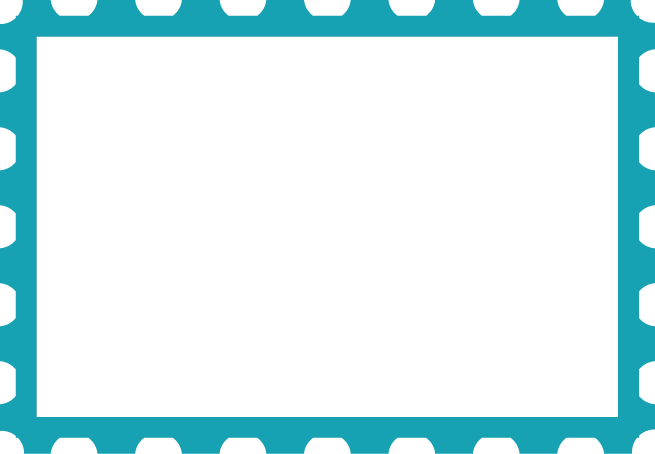 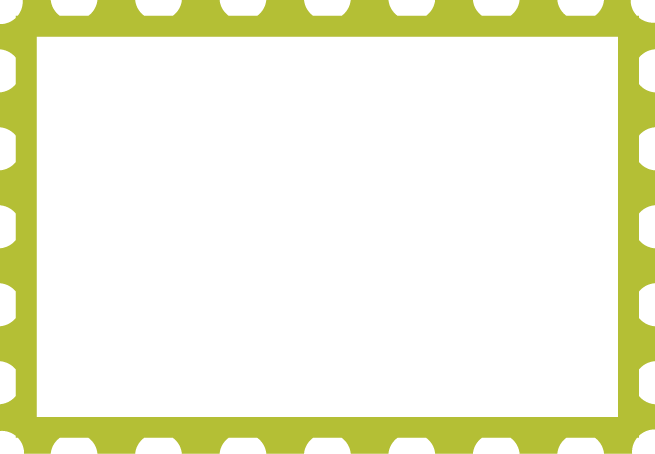 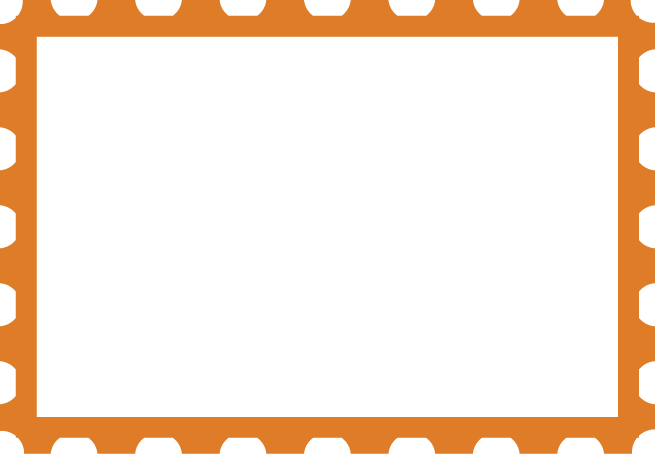 remind
inform
encourage
Outreach Campaigns During Grace
What borrowers need to know:
Sign up for online account access with their loan servicer
Create a budget to determine affordability
Review all available repayment plans
Use calculators to help them find the plan they can afford to pay and meet their goals
Outreach Campaigns During Grace
What borrowers need to know:
The servicer will offer them a choice of repayment schedules during their grace period
If they do not select a schedule, the servicer   will establish the standard repayment schedule
Outreach Campaigns During Grace
What borrowers need to know:
They can change their plan
They can change their due date
If they have difficulty making a payment, they can postpone with a deferment or forbearance
Longer repayment periods will cost them more in interest 
They should contact their servicerif they have difficulty makingpayments
Outreach Campaigns During Grace
Most importantly: let them know that they have options
Most borrowers who default are:
On the standard repayment plan
Never obtain a deferment or forbearance
Outreach Campaigns During Grace
Sending letters:
Make them stand out
Colored envelopes
School’s logo or mascot
Highlight what you want them to know most in bold or color
Encourage them to contact their servicer if they have questions
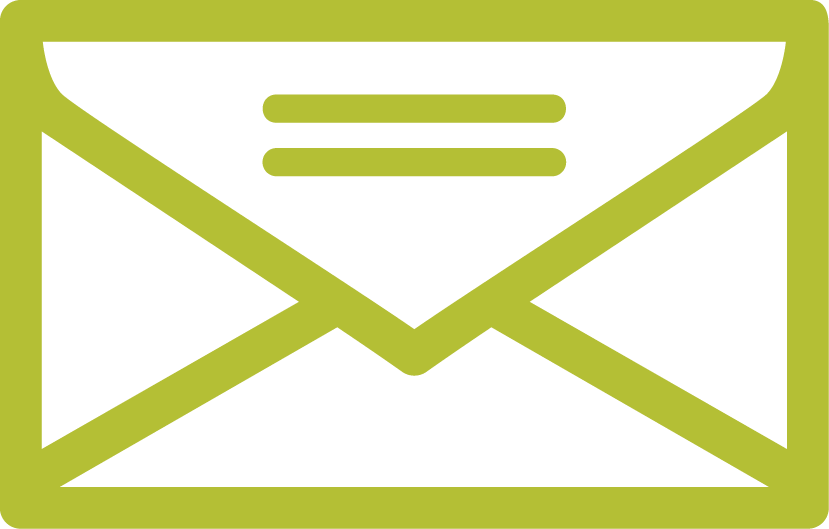 Outreach Campaigns During Grace
Sending emails: 
Utilize school’s email address
Use creative subject line to get                               the borrower’s attention 
Keep it precise, yet informative
Avoid including personally                           identifiable information
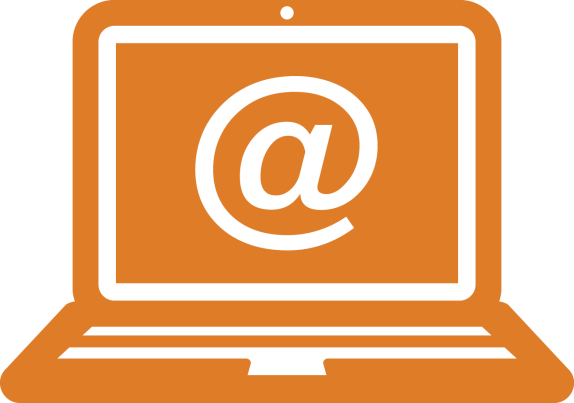 Outreach Campaigns During Grace
Sending postcards:
Use to serve as a reminder
Keep it simple yet informative
Utilize creativity
Ask for a call back; don’t mention the word “loan”
Avoid including personally                            identifiable information
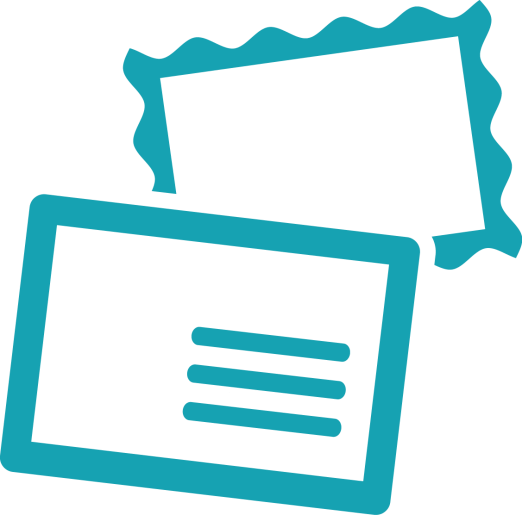 Connecting with Mid-Stage Delinquent Borrowers
Mid-Stage Delinquent Borrowers
Borrowers who are more than 150 days delinquent but less than 270 
Early intervention by the lender or servicer has not been successful
Monthly payments are often not affordable but they are unaware of their options
Delinquency is damaging their credit history
Options for Mid-Stage                   Delinquent Borrowers
Provide instructions to change to an     income-driven repayment plan
Go online: https://studentloans.gov/myDirectLoan/index.action
Sign in using your FAFSA PIN
Go here if you have forgotten your PIN
http://www.pin.ed.gov/PINWebApp/pinindex.jsp
Select Complete IBR/Pay As You Earn/ICR Repayment Plan Request
Follow directions to submit request
Options for Mid-Stage                   Delinquent Borrowers
Income-based repayment
Direct loan borrowers on/after July 1, 2014
Excludes Parent PLUS borrowers
Payments will be capped at 10% of discretionary income
Remaining balance after 20 years of repayment will be forgiven
Options for Mid-Stage                   Delinquent Borrowers
Pay As You Earn
Direct borrowers only (excludes Parent PLUS)
Must meet new borrower definition
No outstanding DL or FFEL balance as of 10/1/2007, or no outstanding balance on the date a borrower receives a new loan after 10/1/07; – AND –
Receives a disbursement of a DL on/after 10/1/2011 		– OR –
Receives a Direct Consolidation loanbased on application receivedon/after 10/1/2011
Options for Mid-Stage Delinquent Borrowers
Pay As You Earn
Payments will be capped at 10% of discretionary income
Remaining balance after 20 years of repayment will be forgiven
Options for Mid-Stage Delinquent Borrowers
Income-contingent repayment
Direct borrowers only (excludes Parent PLUS loans unless included in a Direct Consolidation loan after 7/1/06)
Borrowers do not have to demonstrate a partial financial hardship
Remaining balance after 25 years of repayment will be forgiven
Helping Late-Stage Delinquent Borrowers Avoid Default
Late-Stage Delinquent Borrowers
Greater than 271 days delinquent
Most have never responded to their lender or servicer
Often are avoiding other creditors
More willing to communicate with their school than their lender/servicer
What They Need to Know
Time is running out
Consequences of default
Federal tax refund withheld
Wages garnished
Collection costs assessed
Damaged credit history
There are options to help them avoid default
Communicating With Your Borrowers
Use Great Lakes Delinquency Letter Tool
Creates letters that you can print 
Easy to use 
Can use with window envelopes or create mailing labels
Details how borrowers can resolve their delinquency
Delinquency Letter Tool
Free for schools to use
Need Great Lakes user ID and password
Can request on-demand or receive by subscription
Delinquent borrower data is updated weekly
Can add school contact information
Make Your Letters Stand Out
Sign letters by hand
Hand write envelopes
Use stamps
Get creative with the envelopes
Colors
Special messages (i.e. “Savings Inside”)
Get Them to Open the Letter
Responding to Your Borrowers
When borrowers call help them by:
Stressing they have options
Conducting a three-way call to their servicer        			– OR –
Encouraging them to call their servicer
Late-State Delinquency Initiative
Technical default occurs at day 270 of delinquency but…the borrower can be saved from default until day 360 (for Direct Loans)
Participating in late-stage delinquency is essential to helping them avoid default
Portfolio Navigator
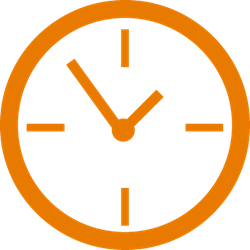 Portfolio management tool with                    prioritized outreach plans and tracking
Select the outreach plan based on                           your available time and goals
Enables you to help all borrowers, regardless of servicer, to get or stay on track for successful student loan repayment 
Free and simple to use
Portfolio Navigator
Manage Data
Portfolio Summary
Action Center
Portfolio and Cohort Summary
Portfolio Navigator
Action Center dashboard
You can determine two borrower segments for outreach
Helping borrowers in repayment
Helping borrowers to prepare for repayment
Portfolio Navigator
Enables you to tailor your message to key groups  of delinquent borrowers
High-Priority Delinquency
Students 75-115 days    delinquent who have never made a payment
Mid Delinquency
Students 135-239                               days delinquent
Late Delinquency
Students 240 or more                        days delinquent
Early Delinquency
Students 31-134                                 days delinquent
Questions?
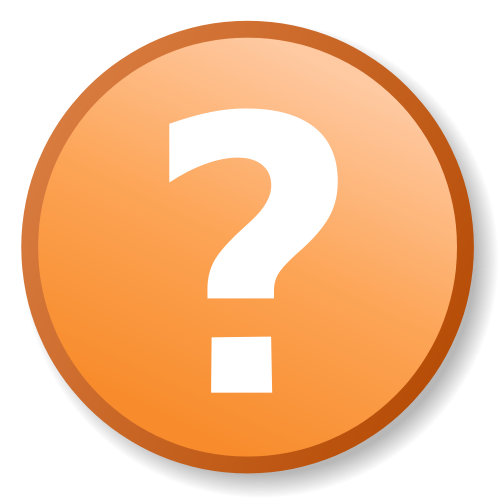 Don’t Let Time be a Stumbling Block
You can implement default prevention strategies, even if your time is limited 
By allocating 60 minutes a month, you can:
Help prepare borrowers for repayment
Share income-driven repayment plan information to borrowers who may need a lower monthly payment
Save late-stage delinquent borrowers             from default
Resources
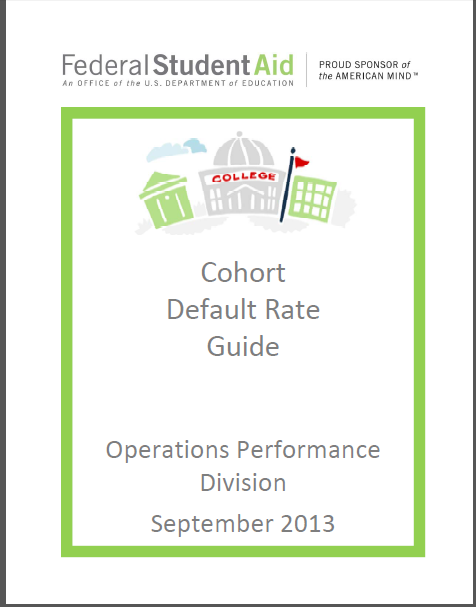 Cohort Default Rate Guide
http://ifap.ed.gov/ DefaultManagement/ CDRGuideMaster.html
Contact Information
Leigh M. Bove
877-497-1253
lbove@glhec.org

Joseph Jovell
877-608-8483
jjovell@glhec.org
Thank you for Attending
Thank you for Attending